Instructions
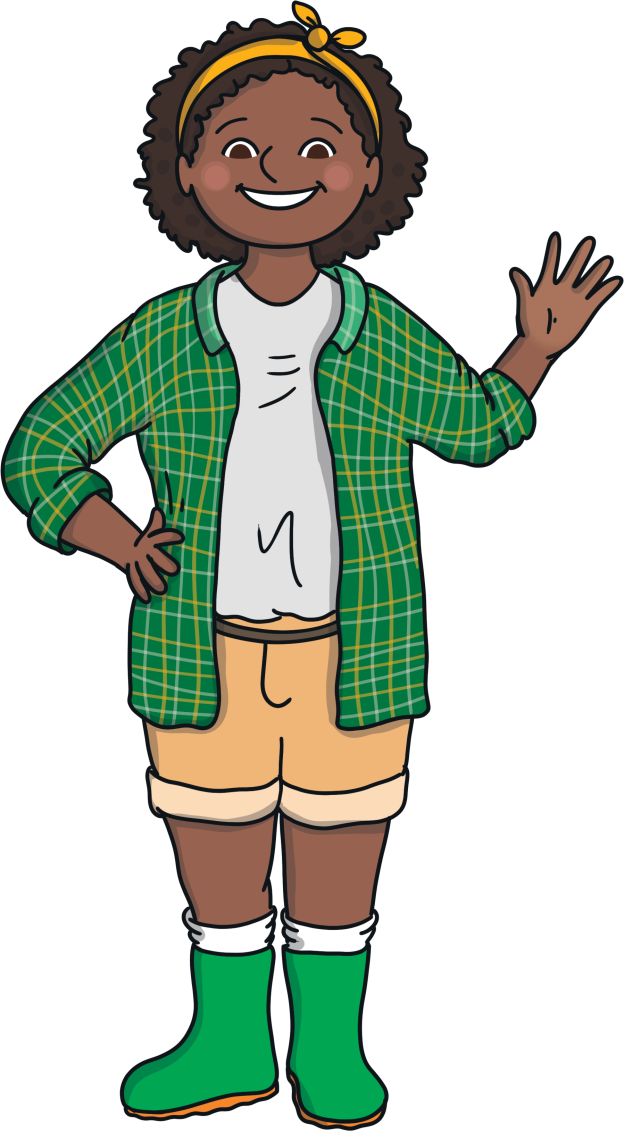 There is a hungry rabbit on the farm who keeps digging up all of my number carrots!

Can you help me work out which carrots the rabbit takes?
The rabbit took a carrot! What number carrot did the rabbit take? Click the rabbit to take the carrot.
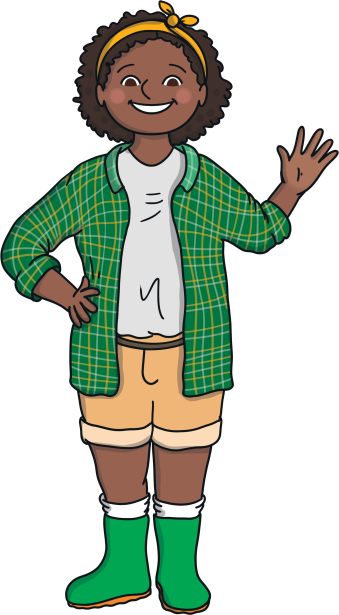 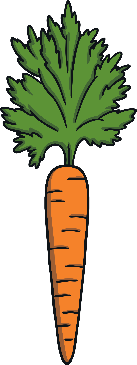 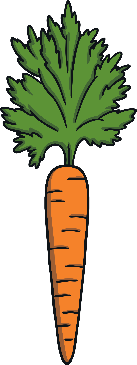 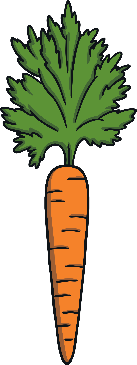 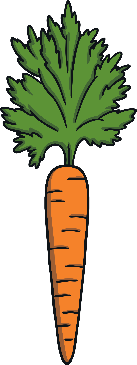 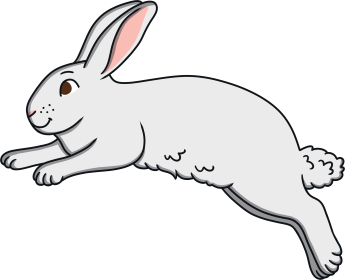 4
1
2
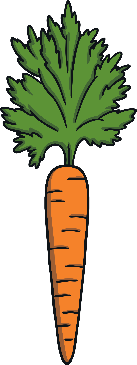 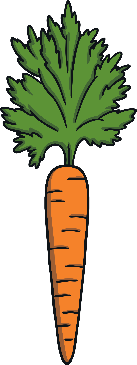 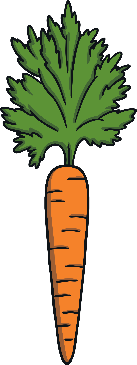 3
6
7
Click on the number the hungry rabbit took.
I took the number 3 carrot. 
Now I’m going to look for some more number carrots!
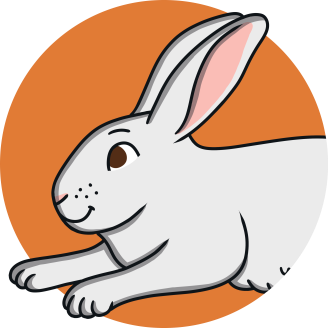 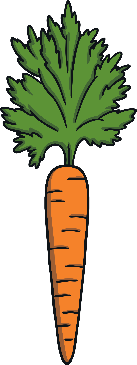 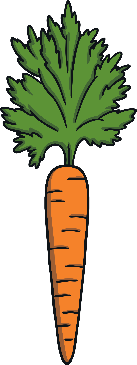 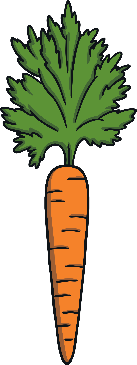 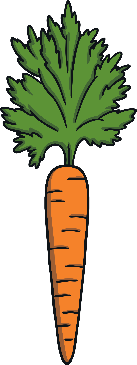 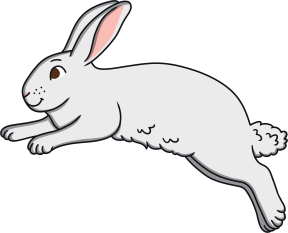 4
1
3
2
Next
How can we work out which carrot the hungry rabbit took? Click the rabbit to take the carrot.
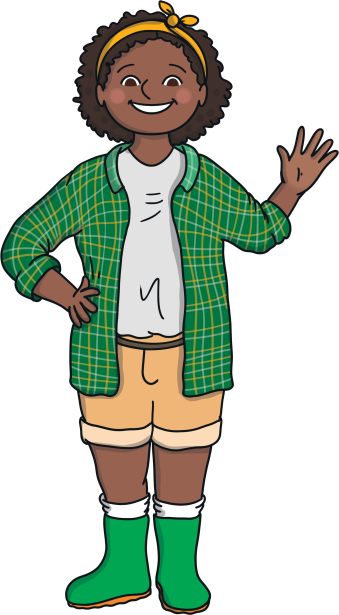 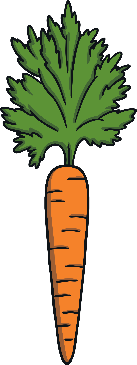 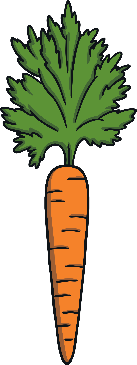 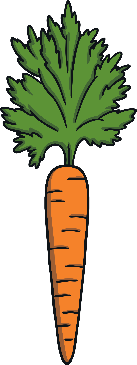 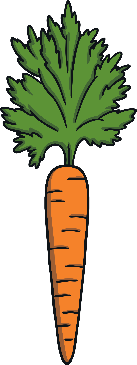 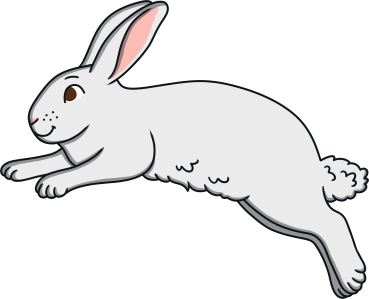 8
5
7
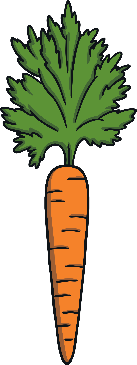 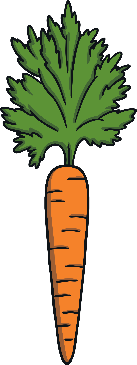 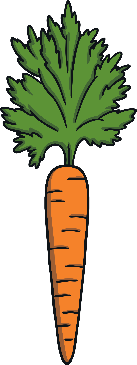 9
6
3
Click on the number the hungry rabbit took.
I took the number 6 carrot. 
Now I’m going to look for some more number carrots!
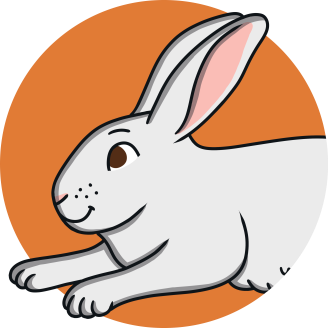 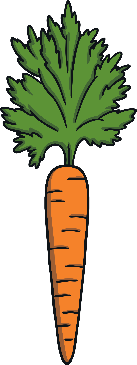 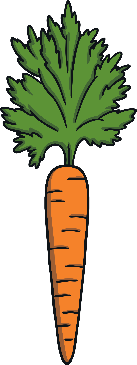 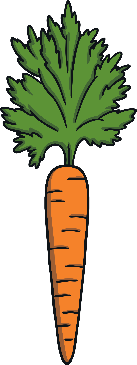 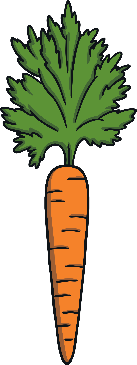 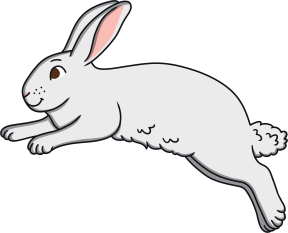 8
5
7
6
Next
I think the hungry rabbit took number carrot 5. Am I correct? Why? Why not? Click the rabbit to take the carrot.
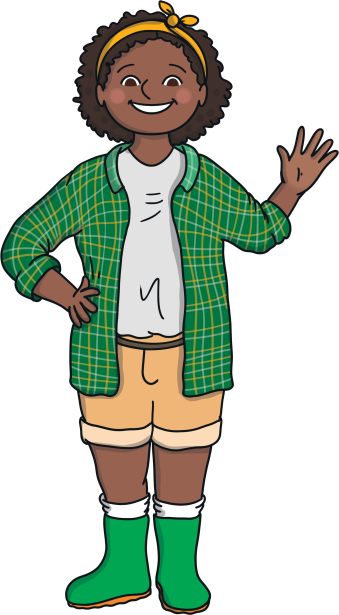 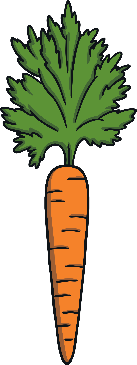 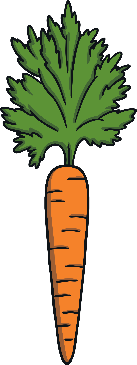 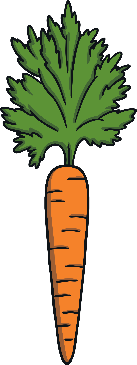 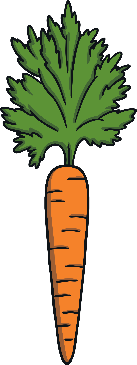 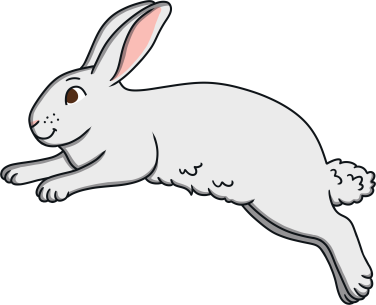 9
6
8
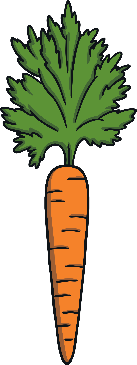 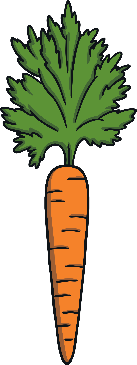 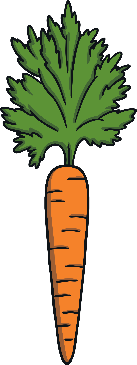 7
10
2
Click on the number the hungry rabbit took.
I took the number 7 carrot. 
Now I’m going to look for some more number carrots!
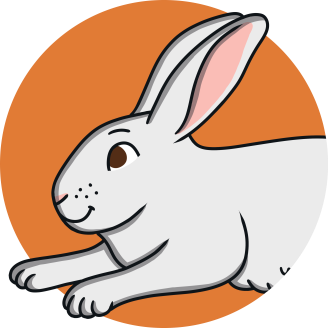 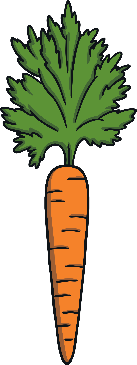 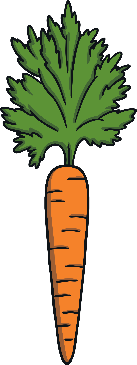 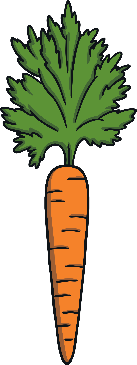 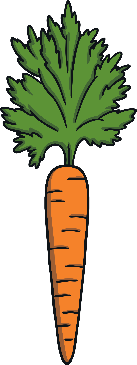 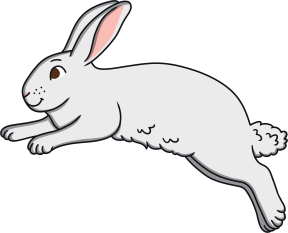 9
6
8
7
Next
Can you count up from 7 to find the number carrot that rabbit took? Click the rabbit to take the carrot
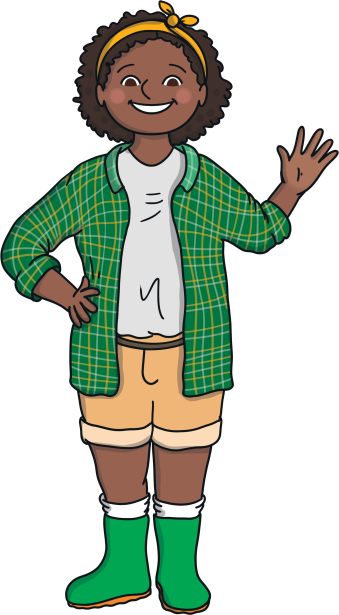 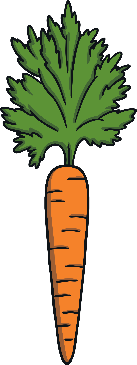 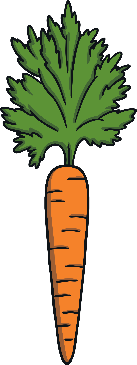 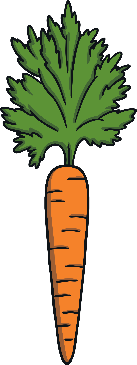 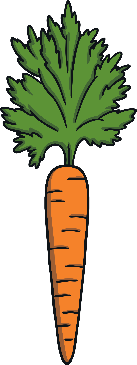 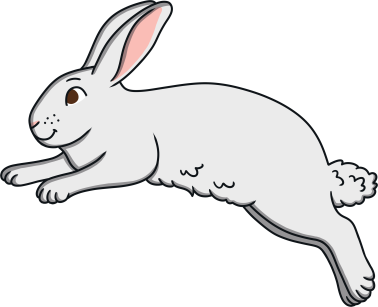 7
9
8
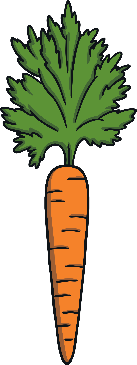 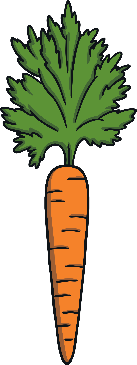 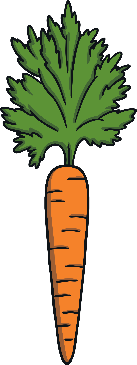 6
10
1
Click on the number the hungry rabbit took.
I took the number 10 carrot. 
Now I’m going to look for some more number carrots!
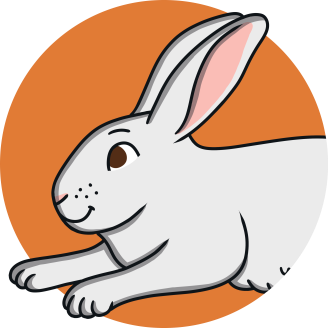 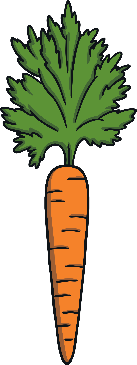 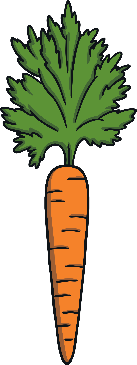 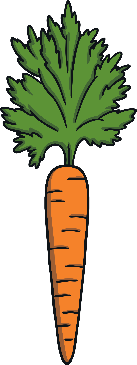 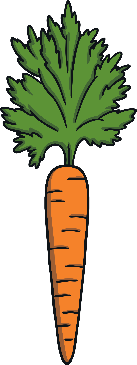 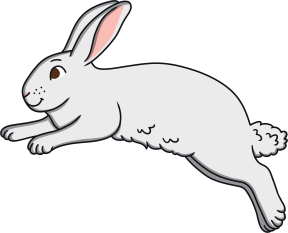 8
7
9
10
Next
Thank you for helping me work out which number carrots the rabbit took.

I will harvest these carrots and share them with the hungry rabbit! 

Can you say the numbers below to check we have all of the number carrots?
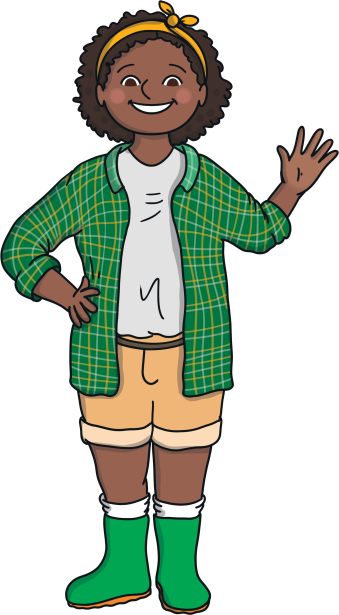 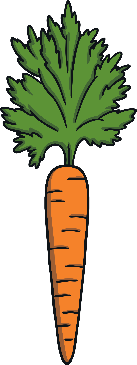 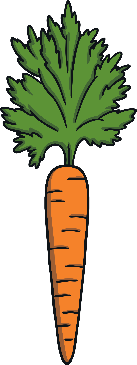 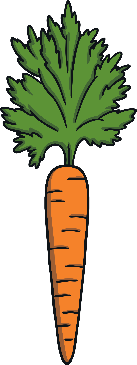 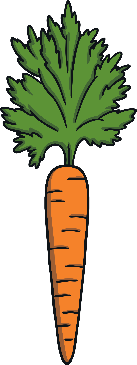 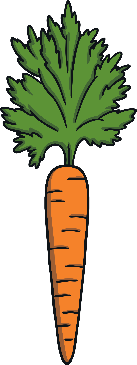 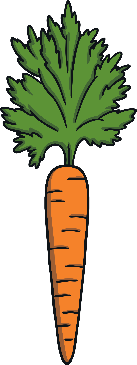 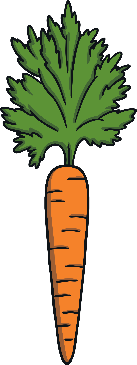 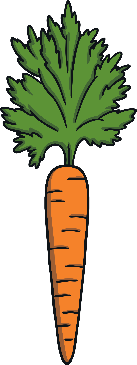 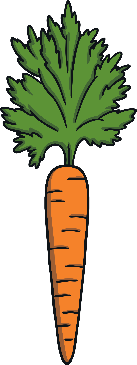 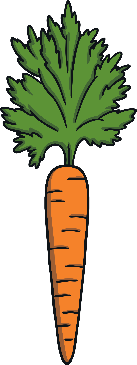 1
2
3
4
5
6
7
8
9
10
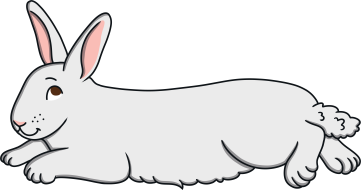